Details of the new beam pipe for DEV13 geometry
dimensions
 Radiation length
2/13/12
Beam pipe details
1
Input : Dimensions from Brushwellman drawing
2/13/12
Beam pipe details
2
Input : radiation length vs. pseudo-rapidity η(*)
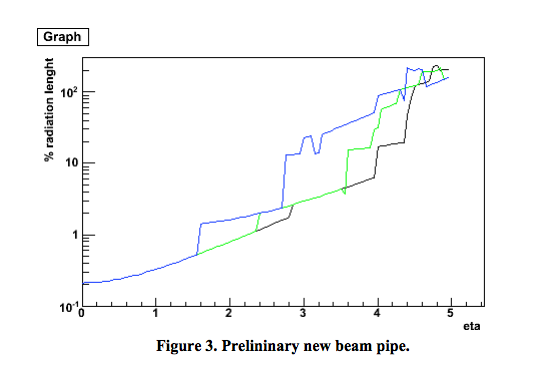 Vertices :
 30cm (blue) 
 0.cm (green) 
-30.cm (black)
for |η| <1, the estimated radiation length is ~ 0.2 -  0.3 % X0
*: plot taken from Effective Thickness of the HFT Beam Pipe, D. Beavis, August 26, 2009
2/13/12
Beam pipe details
3
Implementation in GEANT
The new beam pipe has been implemented by Amilkar
Done within the new framework AgML
Available for DEV13 geometry (year > 2012 including the PXL detector)
2/13/12
Beam pipe details
4
Details from GEANT
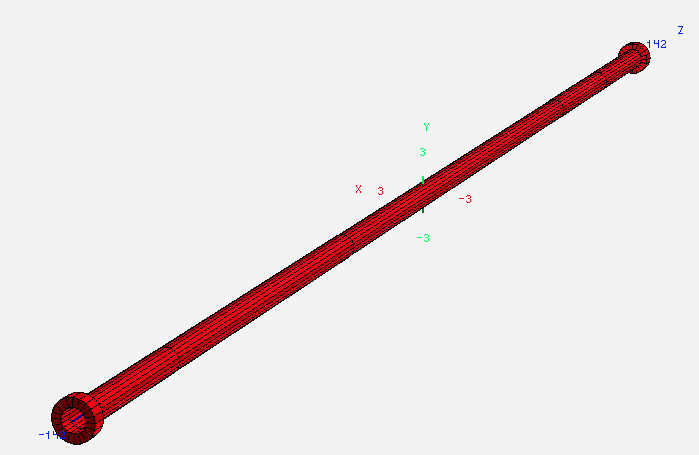 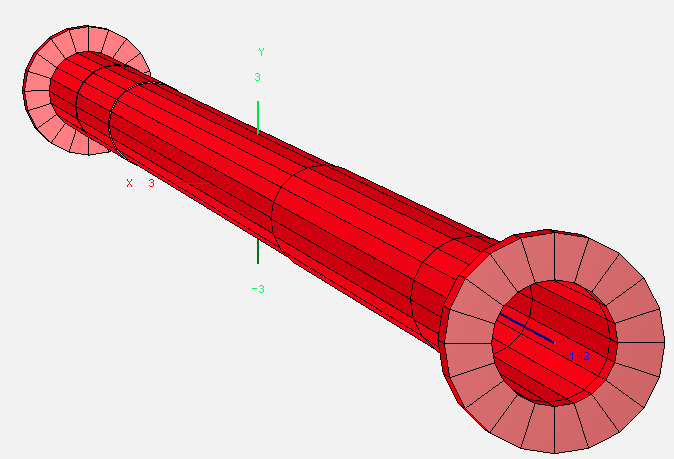 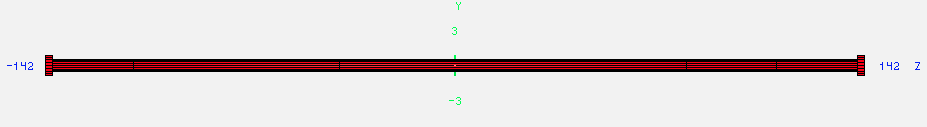 *   :  taken from PipeGeo1.xml
** :  the beryllium section is at |z|<60 cm , the rest of the beam pipe is surrounded by an Aluminum layer
2/13/12
Beam pipe details
5
Checks : radiation length & dimension
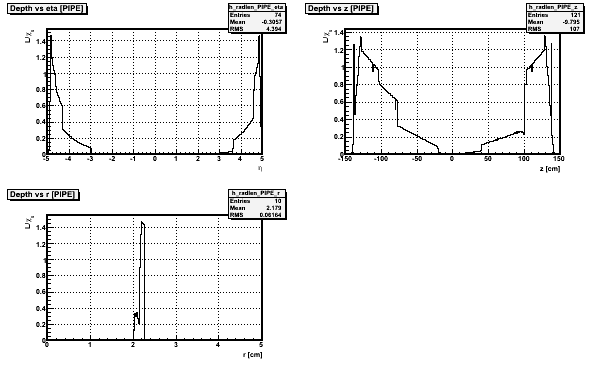 Simulation : used Geantinos thrown at z=0 
top left : radiation length vs eta
Top right : radiation length vs Z
Bottom left : radiation length vs radius 
Radius looks OK
next slide for log scale
2/13/12
Beam pipe details
6
Checks : radiation length & dimension (log)
2/13/12
Beam pipe details
7
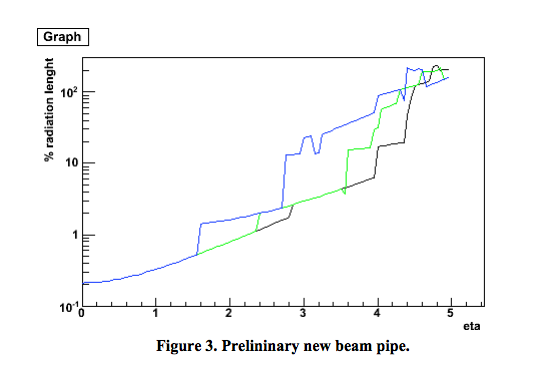 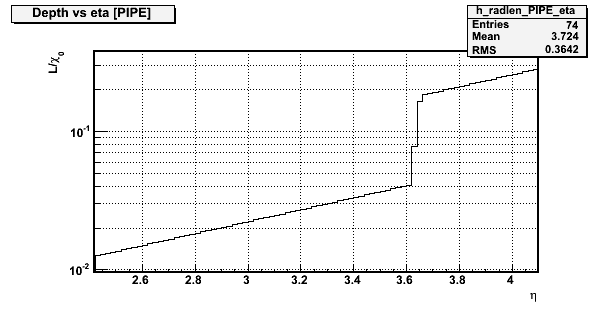 ~0.15
~15%
~4%
~0.04
green line is for vertices at z = 0  
We see the same jump at eta~ 3.6 in both plots with same values in radiation length
✔Nice agreement between design and GEANT
2/13/12
Beam pipe details
8
Radiation length vs pseudo-rapidity η
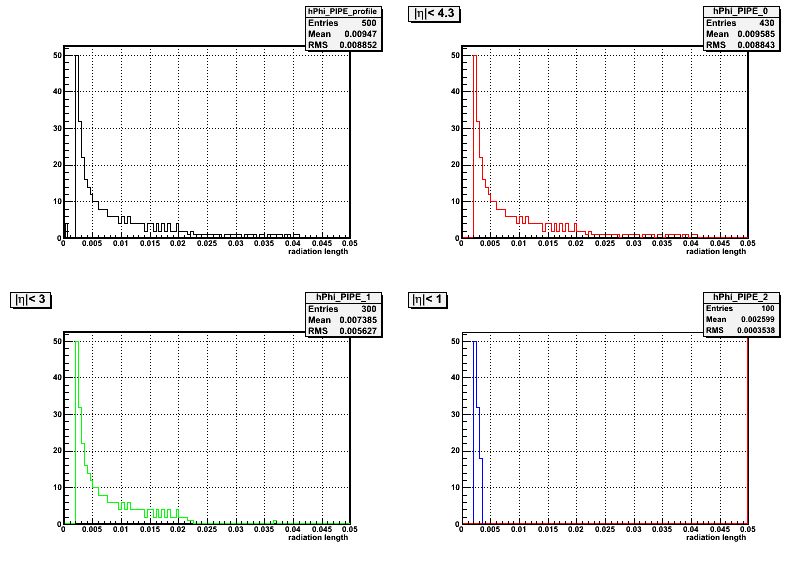 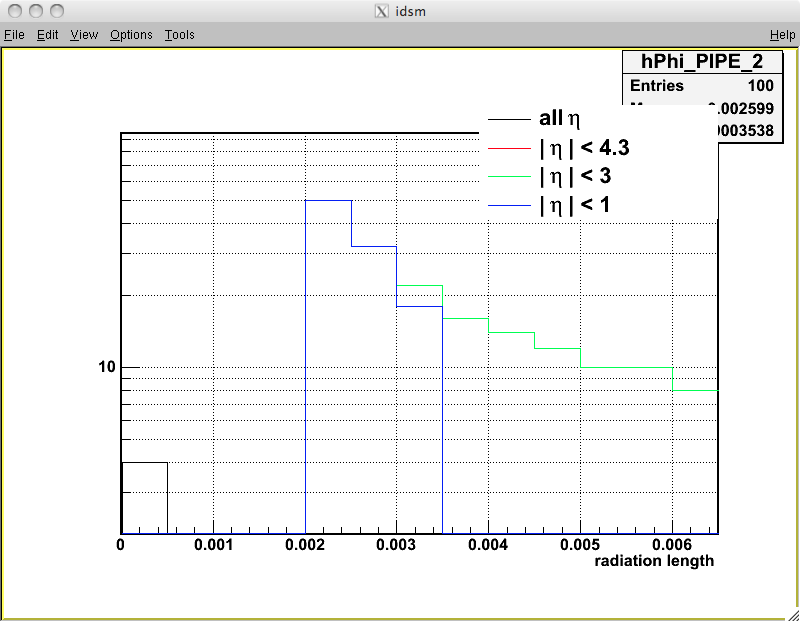 We see that for |η|<1, the radiation length is peaked at ~ 0.0026 ( = 0.26% of X0)
✔Agree with slide 3
2/13/12
Beam pipe details
9
BeamPipe in GEANT
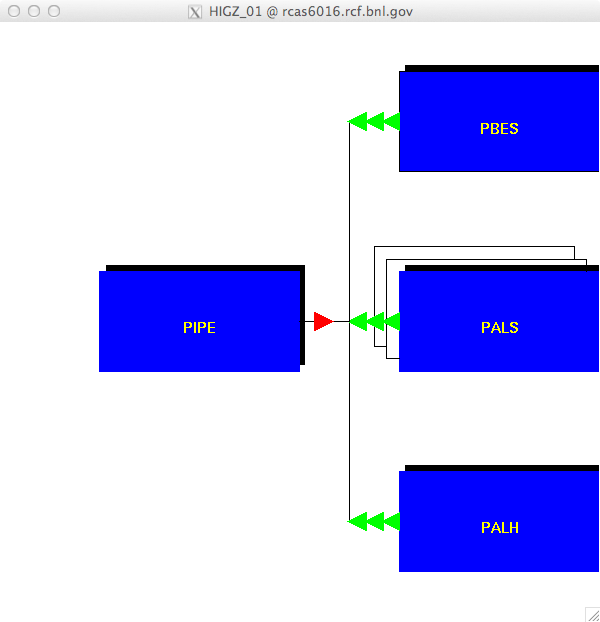 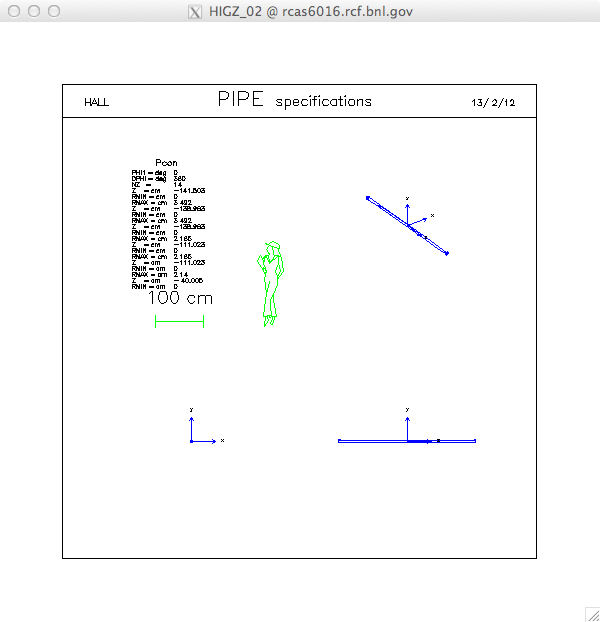 The beam Pipe is made of 3 volumes :
 PBES
 PALS
 PALH
2/13/12
Beam pipe details
10
Beryllium part : PBES
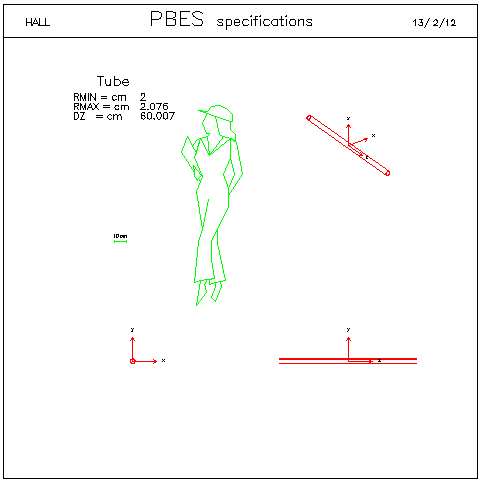 Note : the Be part is centred at z = -15.75inch ( = - 40 cm)
2/13/12
Beam pipe details
11
Aluminium part : PALS
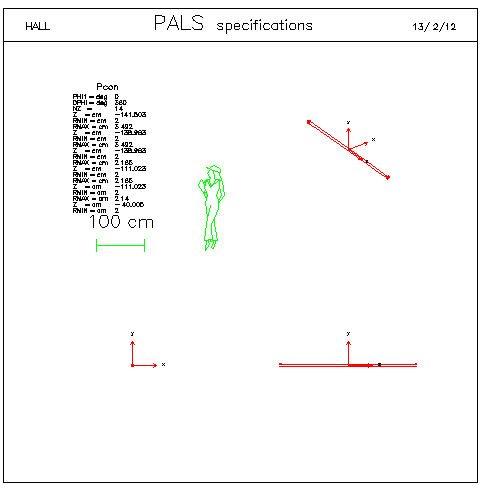 2/13/12
Beam pipe details
12
PALH (AIR)
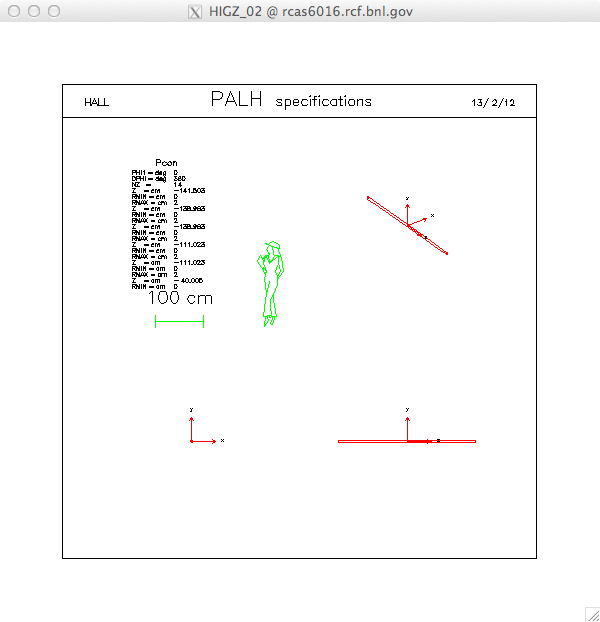 Volume = air ; not supposed to have radiation length
2/13/12
Beam pipe details
13
Check : Beryllium part
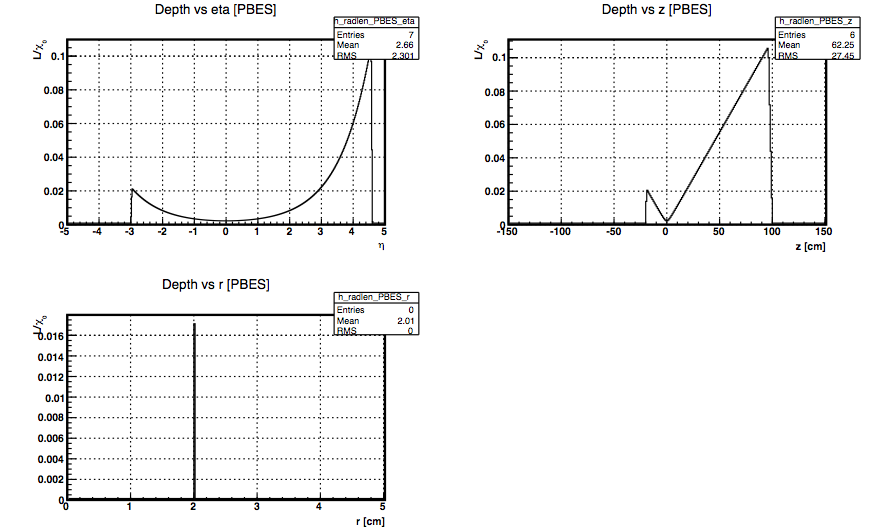 The agreement is very good : 
 radius is agree with the AgML model
Z range too
2/13/12
Beam pipe details
14
Check : Aluminium part
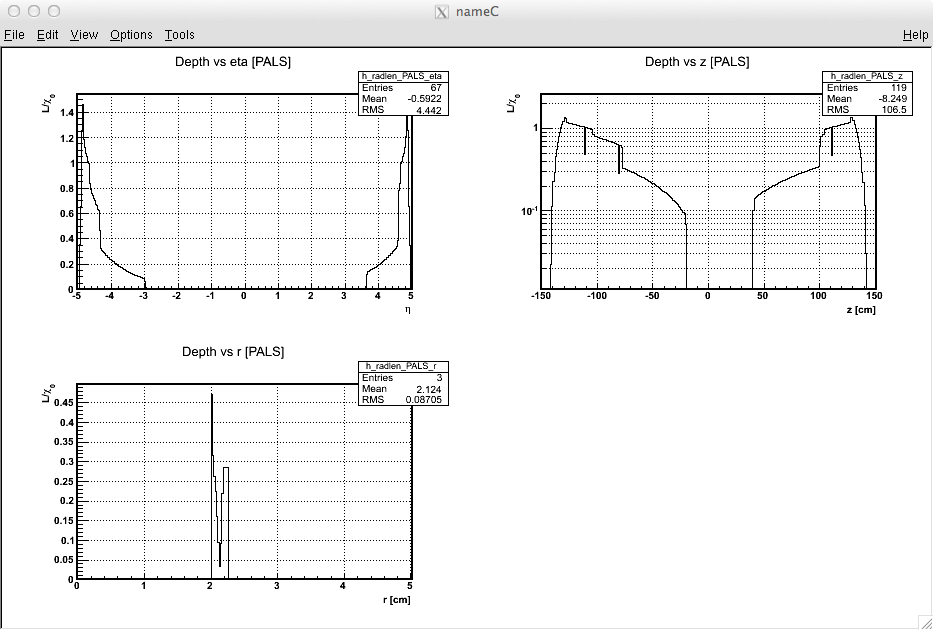 The radius looks OK : we see the larger values for the extremites
But there is something wrong with the central part : it is supposed to
have a volume (slide 12) but it looks empty
 Overlap between volumes ? Option kOnly vs. kMany ?
2/13/12
Beam pipe details
15